Anxiety at Camp: Staff and Camper Issues
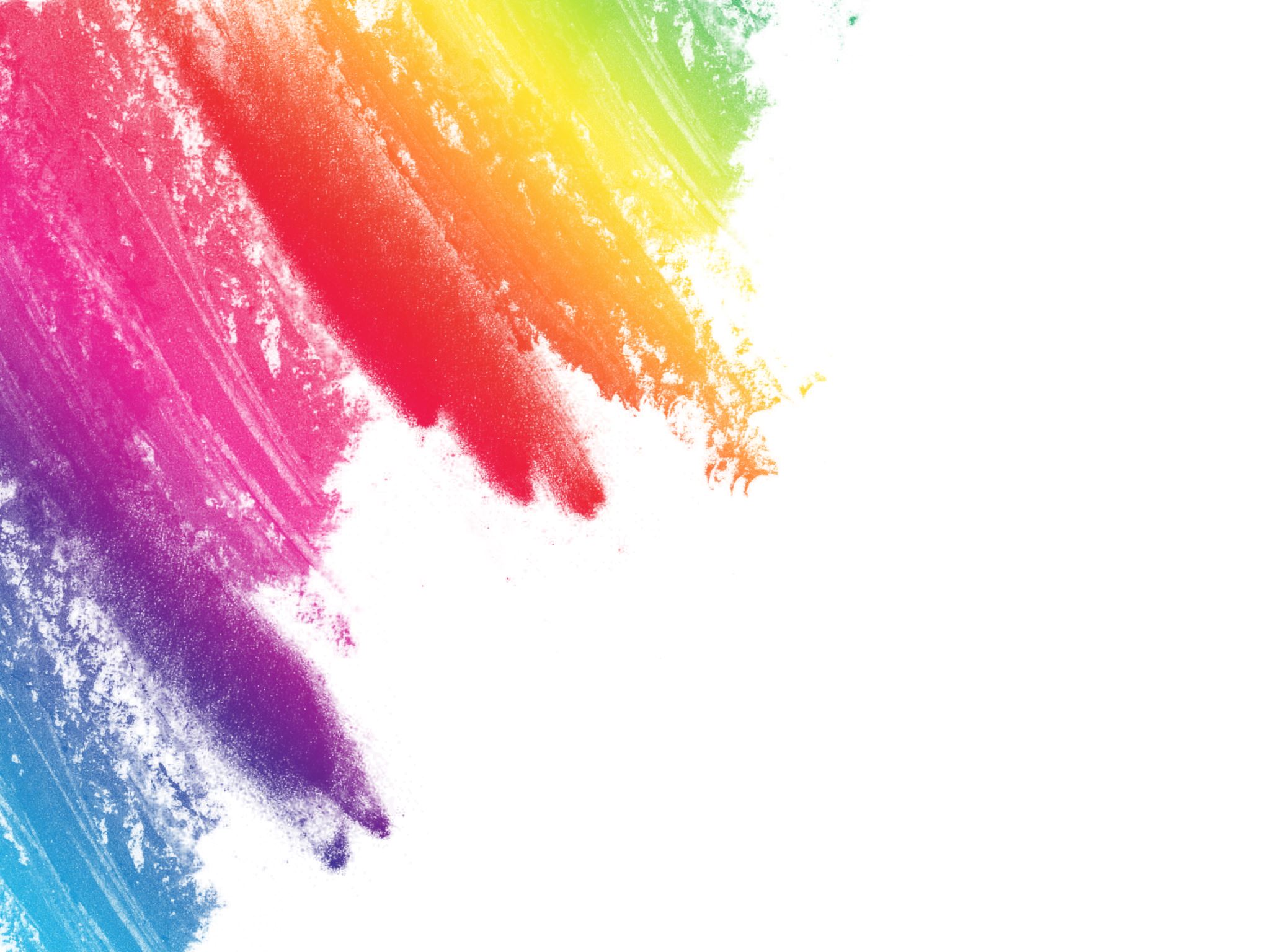 Robbie Berg, MD
March 2nd, 2023
Outline
Anxiety 101
Preparing for the summer
Tips for staff working with campers
Dealing with anxiety at camp (campers and staff)
Questions
Anxiety 101
Anxiety
Worry
Stress
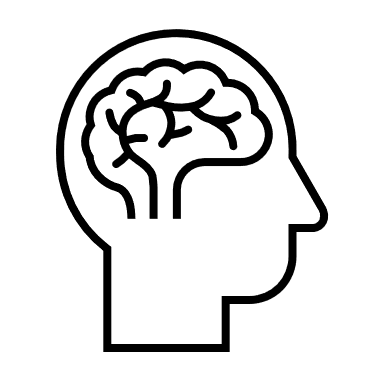 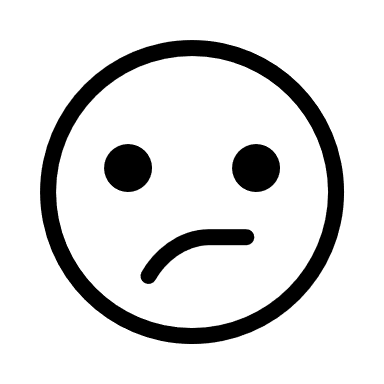 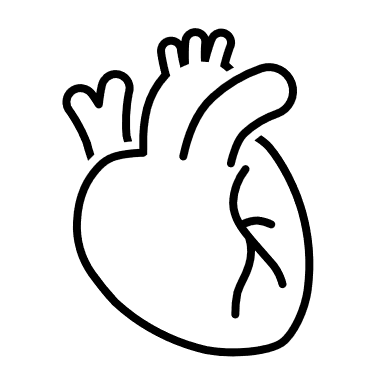 Anxiety 101
Normal anxiety
Anxiety disorder
Serves a purpose
Person can function
Specific to certain situations
Typically doesn’t radically change behavior
More than expected
Unable to function
May be generalized
Reinforced avoidant behaviors
Anxiety Disorders
Generalized anxiety disorder – excessive worries / “what if” in multiple domains
Obsessive compulsive disorder – intrusive thoughts with specific rituals 
Panic disorder – panic attacks (heart racing, difficulty breathing, disabling sense of doom) with fear of future attacks
Social phobia / social anxiety disorder – significant, disabling anxiety specifically in the realm of social interactions
Selective mutism – child only speaks in certain settings (usually related to social anxiety)
Trichitillomania – pulling of hair (usually as a result of anxiety)
Anxiety Cycle
Anxiety Cycle
Anxiety reduction strategies
Encouragement
Moment of courage
Anxiety Cycle
Anxiety reduction strategies
Encouragement
Moment of courage
Reinforcement
Validation of difficulty
Planning for the Summer
General Planning for All Campers
FJC resources for MESSH on camper forms!
https://jewishcamp.org/foundation-for-jewish-camp-messh-question-bank/
Identify strengths, challenge points
Focus on goals for the summer
Anxiety Disorder Planning
What are you most concerned about with regards to staff anxiety this summer?
Could be re: staff’s own anxiety, or how staff handle camper issues
Staff Anxiety
Can modify FJC resource forms 
Cannot ask directly about diagnoses etc.
Examples of questions you could ask:
What strengths do you have for your role?
What do think the hardest part of your role will be this summer?
What does it look like when you’re frustrated?
Would you like to speak to a supervisor / medical team member about a space for telehealth visits with a doctor/therapist during the summer?
General Guidelines for Staff
Important goals:
Keep campers safe
Promote belonging
Role model camp values
Have fun!
Impossible goals:
Curing children of disorders
Changing ingrained patterns of behavior
Altering personality traits
Helping Staff Help Campers
Staff feels unprepared
Staff feels overconfident
Comes to leadership / camper care with every small problem
Reinforces that the counselors don’t have skills to help
Overtaxes the camper care team
Young staff may overshare/overstep boundaries
More serious issues go unreported
Staff are exhausted by dealing with too many issues
What Can/Can’t Staff Handle?
You Got This!
Get Some Help!
Nervousness about activities
Concerns about social interactions
Occasionally missing a meal
Concerns of teasing / bullying
Persistent refusal of activities
Inability to engage in any social situation
Consistently missing meals 
Disclosure of abuse
Staff Training
Interesting vs. Interested exercise
Pair up; one partner is “interested” and one is “interesting”
The interested partner can only ask questions about the interesting one and cannot talk about themselves. 
After 3 minutes, try switching.
Debrief: what was difficult about this? Was it hard to not talk about yourself? Was it hard to not 
Generally – staff is interested, campers are interesting
Goal: 80%-20% in conversations
Anxiety Management
Tips for the moments of stress!
Anxiety Management – Cool Off
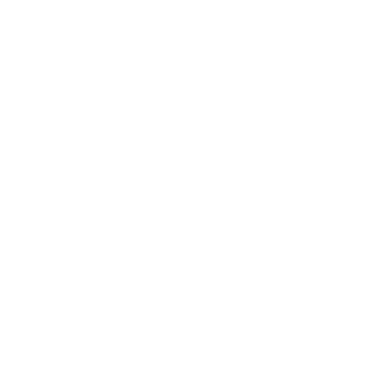 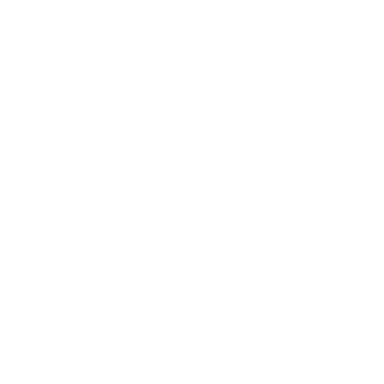 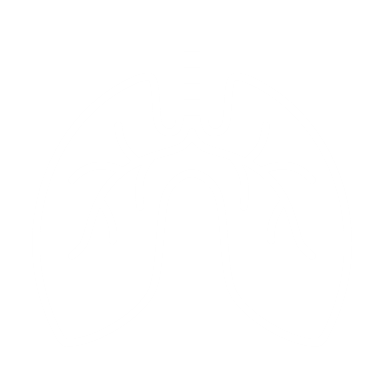 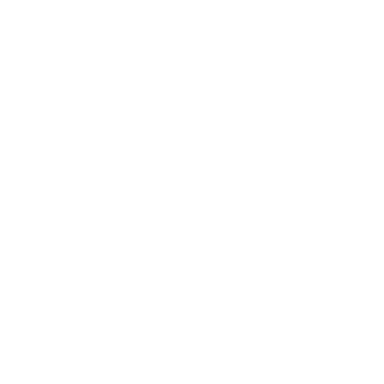 Anxiety Management – Grounding
Anxiety Management – Environment
Often beneficial for campers to cool down in a quieter space

Consider physical symptoms:
Hungry?
Tired?
Dehydrated?
Camp crud?
Anxiety Management – Panic Attacks
Maintain safe environment
Distance other people
Reinforce that this will pass
Deep breaths
Grounding exercise
Cold water
Wellness for Camp Staff
Tips for Talking About Anxiety
Try NOT to minimize the fear  (“It’s not so bad! This isn’t a big deal!” etc.)
Validate the challenge (“You’re right – this is scary! We can get through this together.”)
Set time limits for anxiety (“Let’s feel our feelings for five minutes and then rejoin the group!)
Each successive event the time limit can decrease
Reward hard work (“Wow, that was really tough, and you made it through!”)
Final Thoughts
Anxiety is normal and common!
Camp is a perfect place to conquer fears
Camp is not a place to cure Anxiety disorders
Staff and Campers with Anxiety disorders can have a wonderful time at camp